AXE PARIS-MONTPARNASSE      PLAISIR-GRIGNON     DREUX
+10’
+10’
+10’
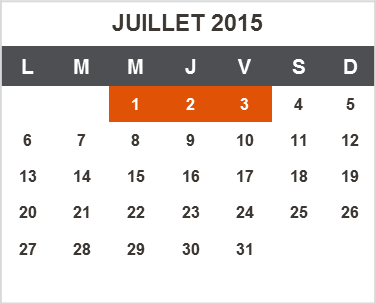 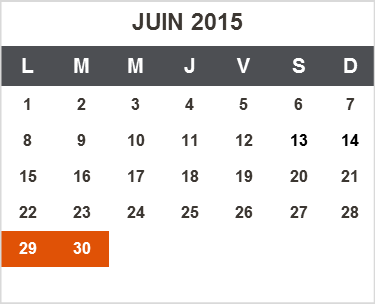 NUITS* DU LUNDI  29 /MARDI 30 JUIN  AU VENDREDI 03/SAMEDI 04 JUILLET  2015. 
* À partir de 22h55.
Ces travaux s’inscrivent dans le cadre de la maintenance des voies entre St Cyr et Plaisir-Grignon.
Stationnement de +10 mn en gare de Versailles Chantiers.
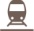 PARIS-MONTPARNASSE      PLAISIR-GRIGNON      DREUX
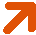 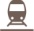 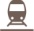 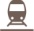 PRG 2015 N 78